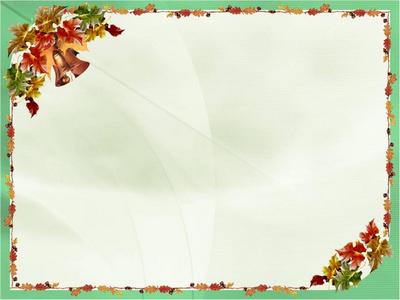 Сложение и вычитание
Логическая задача
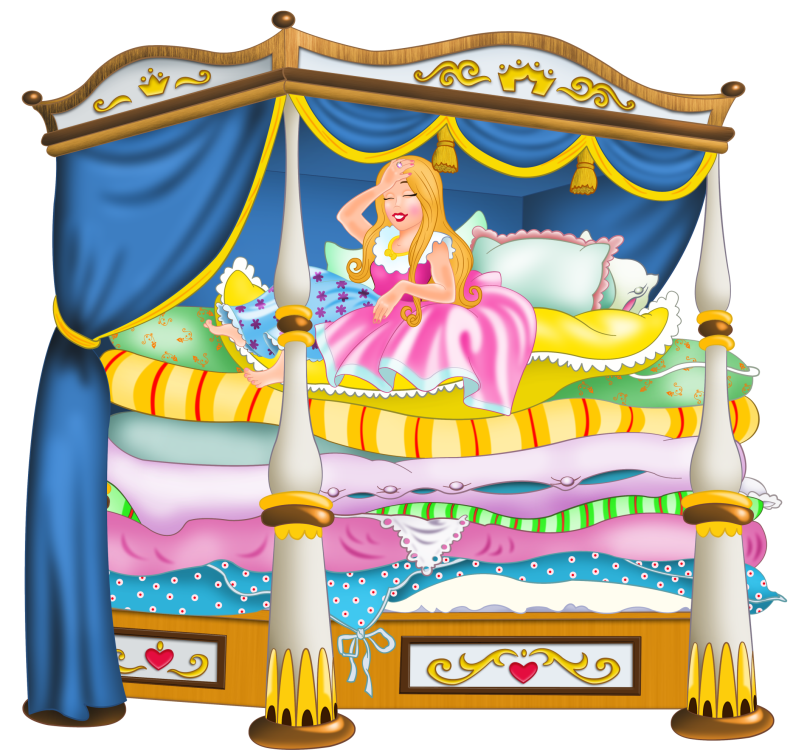 В спектакле участвовали 4 человека. В первом действии участвовали 3 человека, а во втором – 2 человека. Как это могло быть?
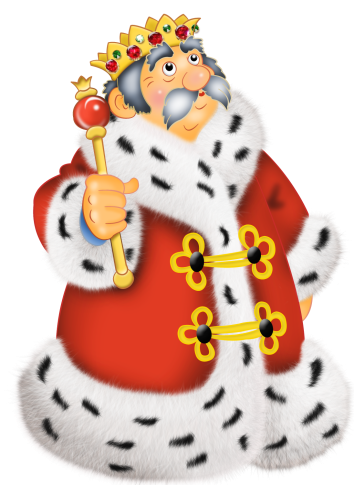 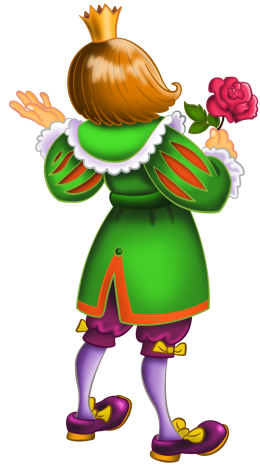 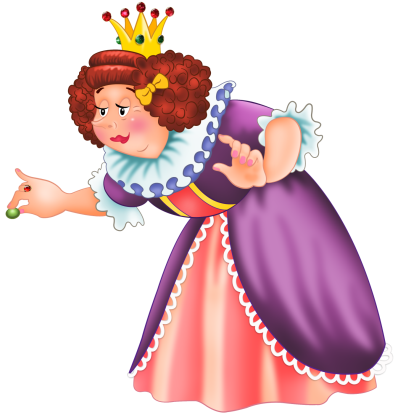 Один человек играл в первом и во втором действиях.
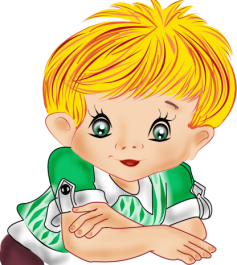 Какие цифры надо переставить, чтобы получить верные равенства?
36 – 28 = 8
36 – 82 = 8
28 + 18 = 100
82 + 18 = 100
58 + 63 = 94
58 + 36 = 94
71 – 37 = 43
71 – 37 = 34
6 сентября.Классная работа.
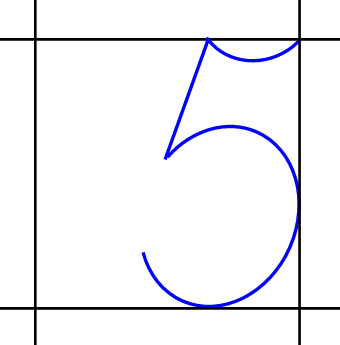 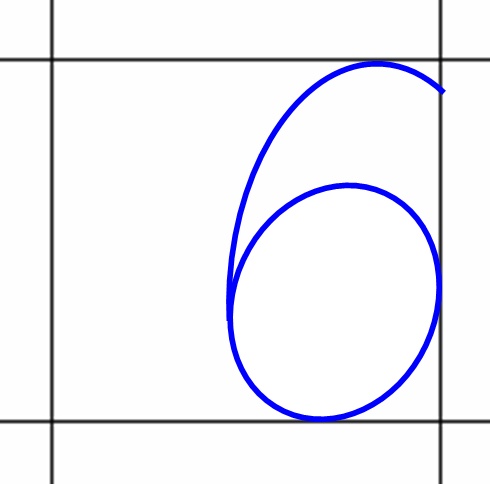 Запишите все трёхзначные числа с данными цифрами
555, 556, 566, 666, 665, 655
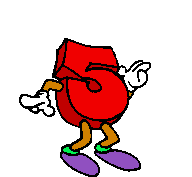 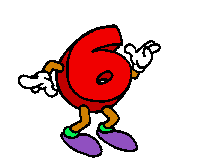 Работа по учебнику стр. 7
№ 14 и № 15  - устно
№ 19 – самостоятельно
Проверка
№ 17
№ 20 (1 строчка – девочки; 2 строчка – мальчики)
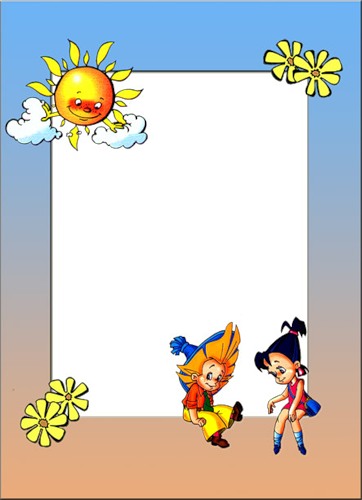 Дополнительное задание
Стр. 7 № 16 и № 18